IDHAYA COLLEGE FOR WOMEN, KUMBAKONAM
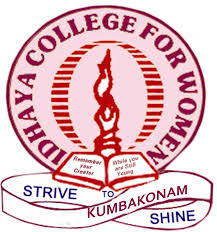 Semester	:    IV
Subject / Code	:    International Business Environment / P16MBA16 	
Class 		:    II MBA
Topic		:    Unit V
			     1.Global Competitiveness
			     2.Export Management
			     3.Globalization and Human Resource  Development	                    4.Multilateral Settlements
Faculty Name	:   Dr. B.Renuka Devi  M.Com., B.Ed., MBA., M.Phil., Ph.D.,
			     Assistant Professor
			     Department of Management
			     Idhaya College for Women
			     Kumbakonam
Contents
Global Competitiveness
Export Management
Licensing
Join ventures Technology and Global Competition
Globalization and Human Resource Development
Globalization with Social Responsibility
Negotiating an International Business, Issues in asset
Multilateral Settlements
Objectives
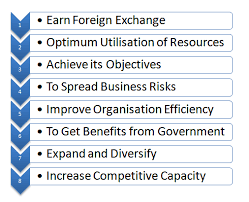 Learning and Outcome
The graduate has reliably demonstrated the ability to: Conduct an environmental scan to evaluate the impact of world issues on an organization's international business opportunities.
 Conduct, evaluate and present market research to support an organization's international business decision-making.
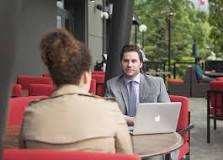 Global Competitiveness
The World Economic Forum defines global competitiveness as "the ability of a country to achieve sustained high rates of growth in gross domestic product (GDP) per capita."
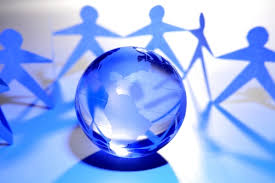 Meaning of Global Competitiveness
The capacity of a particular country for achieving high gross domestic product per capita is known as Global competitiveness.
Competitiveness can be defined as the capacity of analyzing the policies and facts that enable a country in creating and maintaining of the environment which leads to creation of more value to the organizations of the country and thus resulting in more prosperity
Global Competitiveness Important
Competitiveness is considered as a key criterion for assessing the success of countries, industries and companies. Putting it in perspective, companies and industries must be well competitive in domestic and international markets in order to survive.
Factors affect Global Competitiveness
The global competitiveness is enhanced mostly by the government of a particular country. 
	This it can achieve by promoting some of the procedures, reengineering systems and trade. Added to this, the government should ready to take up the responsibility. 
	There are many factors that affect global competitiveness. Some of such factors are as follows -
The main factor behind enhancing the global competitiveness of a country is physical infrastructure. Physical infrastructure facilitates smooth and faster movement of goods and services.
Coordination among all the public-sector agencies have to be enhanced by the business environment. This can be achieved by business environment by facilitating some of the support and incentives to R & D activities, improvement of the industrial blocks, productivity of SMEs need to be enhanced and new innovations and creativity has to be encouraged.
Capital and HR have to be efficiently utilized in order to promote national and global competitiveness, this measure is known as High total factor productivity.
In order to promote public-awareness and facilitate mechanisms for productivity tools and techniques, productivity campaigns are required.
One more essential factor is to enhance the R&D such that they contribute towards creativity, innovation and technological development.
In order to increase the productive suppliers, the capacity of the SMEs has to be improved.
Global Competitiveness Index
The competitiveness of almost 144 economies of the world are being assessed and reported by the Global Competitiveness. The productivity and prosperity drivers of a particular country are being determined by Global competitiveness Report. The national competitiveness throughout the world is being assessed by the report.
Export Management
Concept of export management
Export means transaction of products and services from one nation to other following legal rules for trade purposes. Export goods are given to international end users by domestic producers. Export management is the use of managerial process to the serviceable area of exports.
Export management is the use of managerial process to the serviceable area of exports. It is basically associated with export activities and type of management that brings harmonization and incorporation of an export business.
Process of Export Management
When it is decides to develop export business, the primary function is to make good plan to secure an export order. After confirming the order to the consumer, it is necessary to develop an organization structure for it and form competent team of personnel for its implementation. 
Export Manager has great responsibility to manage all operation in timely manner. 
The success of the export order depends, on his efficient management and handling of export orders.
In case, if progress is not satisfactory and some tasks are not performed as per prescribed schedules, export manager has duty to evaluate the variances and tasks suitable corrective measures, if necessary, for the purpose and ultimately submit report on the progress of work to the top management. 
The major functions of the export manager  
Procurement of export order
Planning for export order execution
Direction for exports 
Export order execution,Reporting on export order execution.
Importer liaison, Export order evaluation, Reprogramming
Problems and issues in export Management
Major barriers of export management include 
Language
High risk
Government control
Difference in laws
Difficulty in payment
 Custom duty
 lack of information.
Other problems of export management are
 Evil effects of foreign trade
Economic dependence
Disadvantage of agriculture country
International rivalry.
Researchers said that there is high risk in foreign trade instead of internal business because goods are transported to other countries through sea, air in which there is environmental threat and products may be damaged from poor climate, rocks etc. 
Usually international trade is under governmental control and licence is must for doing international trade. In export, management, there are differing law in each country therefore traders have to face many problems in conducting business. 
Export management become difficult when information flow is not smooth.
It is very difficult to assess the financial position of businessman located in other country.
 It is observed that developed nations get advantage through export business but developing countries may suffer loss as they cannot manufacture goods at rapid rate and managerial process is also not very smooth.
 Another problem is dependency on other country for raw material and if imports are stopped due to some reasons, country has to suffer a lot in terms of finance. 
Its not smooth due to low labour productivity, less technological advancement and laziness.
Licensing
Definition: 
		Licensing is defined as a business arrangement, wherein a company authorizes another company by issuing a license to temporarily access its intellectual property rights, i.e. manufacturing process, brand name, copyright, trademark, patent, technology, trade secret, etc.
		For example: Under licensing system, Coca-Cola and Pepsi are globally produced and sold, by local bottlers in different countries.
Advantages of Licensing
1. It creates an opportunity for passive income.
2. It creates new business opportunities.
3. It reduces risks for both parties.
4. It creates an easier entry into foreign markets.
5. It creates self-employment opportunities.
6. It offers the freedom to develop a unique marketing approach.
List of the Disadvantages of Licensing
1. It increases opportunities for IP theft.
2. It creates a dependency upon the licensor.
3. It creates added competition in the marketplace.
4. It is offered for a limited time.
5. It could damage the reputation of both parties.
6. It is not a guarantee of revenues.
7. It takes time for royalty payments to arrive.
8. It may lead to royalty litigation.
		The advantages and disadvantages of licensing can be managed when due diligence by both parties is performed before agreeing to anything. 
		A licensing agreement can be beneficial because both parties get the chance to earn profits. It can also be detrimental if a license is over-extended or one of the parties acts in bad faith.
Join Venture Technology and Global Competition
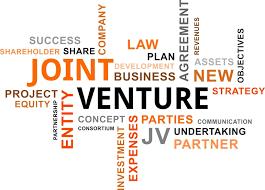 Joint venture Meaning
A joint venture is a business opportunity that is undertaken by two or more people, organizations, or parties that still retain their distinctive identities. The goal of a joint venture is to pool specific resources from all entities engaged to accomplish a specific goal.
A joint venture is technically a partnership. They can, however, be virtually any legal structure. Formed with an agreement which outlines the rights and obligations of every involved party, it is a common structure used to explore new opportunities while limiting the personal risks involved.
List of the Advantages of a Joint Venture
1. It provides a venue where multiple layers of expertise can be shared.
2. It gives you access to better resources.
3. It doesn’t need to be a long-term solution.
4. It reduces the amount of risk that you face.
5. It reduces the cost commitment required.
6. It creates opportunities for flexibility.
7. It offers multiple exit strategies.
8. It increases your network.
9. It allows you to control the potential of the partnership.
List of the Disadvantages of a Joint Venture
1. It requires an agreement with clear objectives.
2. It is not always a flexible relationship.
3. It is difficult to structure an agreement with full equality.
4. It can expose an internal expertise imbalance.
5. It can create a clash of cultures.
6. It may limit your future outside activities while involved.
7. It may be difficult to exit some joint ventures.
8. It requires partnership trust to be successful.
9. It may create inadequate lines of communication.
Joint ventures Technology
Examples of joint ventures include:
Vodafone & Telephonic agreed to share their mobile network
BMW and Toyota co-operate on research into hydrogen fuel cells, vehicle electrification and ultra- lightweight materials
West Coast – joint venture between Virgin Rail & Stagecoach
Google and NASA developing Google Earth
Hollywood studios combining to fight internet piracy
Alliances in airline industry e.g. Star Alliance and One World
Renault-Nissan
Docklands-Light Railway - a joint venture between French transport group Keolis and infrastructure services provider Amey, part of Spanish multinational Ferro vial.
Banks collectively funding research to prevent cyber-crime
Global Competition Meaning
Global competition is the services or products provided by competing companies that serve international customers. Global competition has allowed companies to buy and sell their services internationally, which opens the door to increased profits and flattens the playing field in business.
Globalization and Human Resource Development
Globalization in HRM
Globalization is a process that is drawing people together from all nations of the world into a single community linked by the vast network of communication technologies. 
Global HRM refers to Human Resource Management practices that deal with managing a diversity of workforce from all around the world.
Effect of globalization
		Globalization also have its side effects to the developed nations. These include some factors which are jobs insecurity, fluctuation in prices, terrorism, fluctuation in currency, capital flows and so on.
Various areas of how Globalization is affecting HRM
Recruitment
		When the organization is doing overseas recruitment, the hiring dynamics change considerably. For instance, if the minimum educational requirement is MBA for a candidate, the same degree may vary from one country to another. It may be known by a different name, or even it is known by the same name, the grades and credits may differ, making it difficult to understand the candidate’s educational qualification.
Training
		Every newly hired candidate has to be taken through training regarding the company’s policies and procedures as well as his or her job role. However, globalization calls for different training modules. For example, if you are sending a local candidate overseas, you have to train him or her regarding offshore work expectations and culture.
Labour Laws
		Obviously, labour laws vary from one country to another. If the minimum wage amount is ‘x’ and maximum working hours are ‘y’ in India, then it will not be same in China, United Kingdom, United States of America, Australia or any other country. The human resource managers are required to have a thorough knowledge of international and domestic labour laws or else the company may find itself in a legal soup.
Communication
		The world never sleeps! If one country is closing its office, the other may be just opening or in full swing business hours. When a company is doing business in different countries, communication becomes difficult. Human resource department has to devise communication strategies which can establish synchronized co-ordination without requiring remote employees to disturb their time zone.
Expatriation
		Preparing home country employees to work in a different country or vice-a-versa is quite challenging. In spite of adequate training and competitive compensation package, the expats may not fit in the company. The recruitment, training, motivation and retention of expats call for an exclusive human resource strategy.
Five Main Functions of Global Human Resource Management
To deal with these changes, human resource managers employ five primary functions to keep their departments on task.
Staffing and Recruitment.
Salaries and Compensation Packages. 
Training and Development. 
Administrative Tasks. 
Legal Compliance
Meaning and Types of Globalization
Globalization is the connection of different parts of the world resulting in the expansion of international cultural, economic, and political activities. It is the movement and integration of goods and people among different countries.
Types of globalization
		There are three main classifications of globalisation for the A-level politics student: political, social and economic.
Political globalisation. Political globalisation refers to the amount of political co-operation that exists between different countries , Social globalisation, Economic globalisation.
Globalization Impact Social Responsibility
Corporate social responsibility (CSR) of business activity is strongly influenced by globalisation, particularly through the change and erosion of national political power.  Business organisations have also to comply with laws and regulations as the ground rules under which they must operate.
Purpose of Corporate Social Responsibility
The purpose of corporate social responsibility is to give back to the community, take part in philanthropic causes, and provide positive social value. Businesses are increasingly turning to CSR to make a difference and build a positive brand around their company.
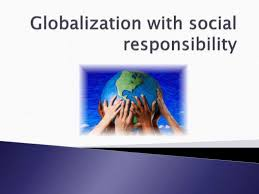 Negotiating an International Business
Meaning of International Negotiation
International negotiation is often a process of power-based dialogue intended to achieve certain goals or ends, and which may or may not thoroughly resolve a particular dispute or disputes to the satisfaction of all parties.
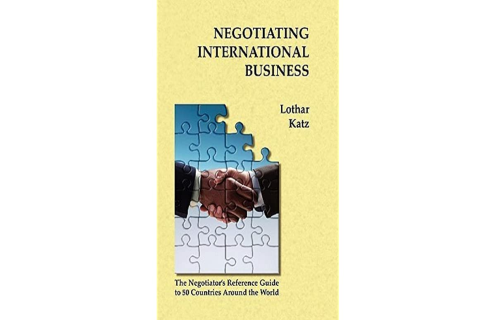 Negotiation Important in Business
Good negotiations are very important as they contribute much to business success and build better relations and the aim of any negotiation is to reach to an agreement that results in mutual benefits. 
 Good negotiation means leaving each party satisfied and willing to do business with each other in future.
Steps in The Negotiation Procedure
There are five steps to the negotiation process:
Preparation and planning.
Definition of ground rules.
Clarification and justification.
Bargaining and problem solving.
Closure and implementation.
7 Rules of Power Negotiation
Rule No 1  – Everything is negotiable
Rule No 2 –  Know what you want before negotiating
Rule No 3  –  Aim for a Win/Win negotiation
Rule No 4 – Treat Negotiating as a Game
Rule No 5 –  Never believe anyone else is entirely on your side
Rule No 6 – Strive to be innocent
Rule 7  – Ask Questions
Issues in Asset Protection
Meaning of Asset protection 
		It is a component of financial planning intended to protect one's assets from creditor claims. Individuals and business entities use asset protection techniques to limit creditors' access to certain valuable assets while operating within the bounds of debtor-creditor law.
The top 5 issues with asset protection
1. Should I have a will?
2. What does my Will cover ?  
3. Non Estate Assets
4. Type of will?
5. Capital Gains Tax
Asset Protection Important
Asset protection is important because reduces the risks of losing the property you have accumulated through your time, knowledge and labour. 
Assets can provide financial security. Furthermore, financial security provides peace of mind and allows for the ability to provide food, clothing and shelter. 
So, protecting assets is important because gives mental and physical security for yourself those who depend on you to provide for them financially.
Asset Protection Specialist Do
Asset Protection specialists are primarily responsible for preventing financial loss caused by theft and fraud and supporting safety and environmental program compliance in their assigned store or multiple stores.
Difference Between Asset Protection and Loss Prevention
Loss Prevention. 
		Loss prevention collectively describes the strategies reducing or preventing business hazards from spiralling out of control. 
Asset protection 
		Asset protection in comparison is the creation of a legal framework to protect the company and the promoter at the corporate level from damaging lawsuits.
Multilateral Settlements
Meaning of Multilateral settlement
		 Multilateral settlement  system is a unique kind of economic system through which the deficit of one country with another is balanced by its excess production with a third nation.  In this way, the deficit from other countries to Britain was balanced with the surplus of the trade from India.
Advantages Multilateral agreements
Multilateral agreements can create international standards as well as create the efficiency advantages of a broader market. 
As tariffs on goods are relatively low across most product categories in trading countries, non-tariff barriers for both goods and services have now become the key focus of trade negotiations.
Multilateral Payment System
Multilateral Settlement of Accounts. a system of mutual payments used in foreign trade, credits, investments, and nontrade payments that involve three or more parties. Various forms of multilateral settlement of accounts are employed in the international payment practices of both capitalist and socialist countries.
Bilateral and Multilateral Agreements
Bilateral agreements 
		Bilateral agreements are between two nations at a time, giving them favoured trading status with each other. The objectives of the bilateral deal are the same as a multilateral deal, except it is between two countries that negotiated the deal.
Multilateral Trade Agreements
Kimberly Amadeo. Updated January 31, 2020. Multilateral trade agreements are commerce treaties among three or more nations. The agreements reduce tariffs and make it easier for businesses to import and export. Since they are among many countries, they are difficult to negotiate.
Reducing intercompany cash flows to one each month for each subsidiary
Simplifying payment schedules
Streamlining invoice reconciliation between companies
Streamlining the quarterly reconciliation of accounting ledgers
Easier resolution of accounting mistakes
Standardizing intercompany finance procedures
Reducing the costs of cross-border money transfers
Benefits Of  Multilateral Netting Include
Consolidating debt and obtaining better interest rates
Enhancing the transparency of intra-firm financial transactions
Consolidating local and non-local cash pools into a single pool
Centralizing risk
Optimizing funds use
Making payment processes for group companies more efficient
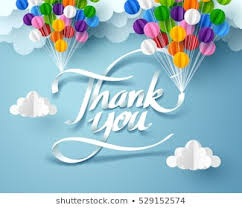